17-1
These materials are by the Kongki Ka Project and are made available to you under the terms of the Creative Commons Attribution ShareAlike license 4.0.
You have permission to share and redistribute these materials in any format and to make reasonable revisions and adaptations of this translation, provided that:
You include the above licence and source information.
If you redistribute these materials or create derivatives, you must distribute your contributions under the same license as the original.
 
The Holy Bible, Berean Standard Bible, BSB is produced in cooperation with Bible Hub, Discovery Bible, OpenBible.com, and the Berean Bible Translation Committee. This text of God's Word has been dedicated to the public domain.
 
Hindi text is from Free Bibles India. This translation is made available under the terms of a Creative Commons Attribution-ShareAlike 4.0 International License.
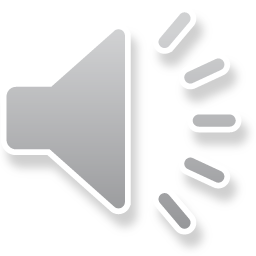 [Speaker Notes: ch]
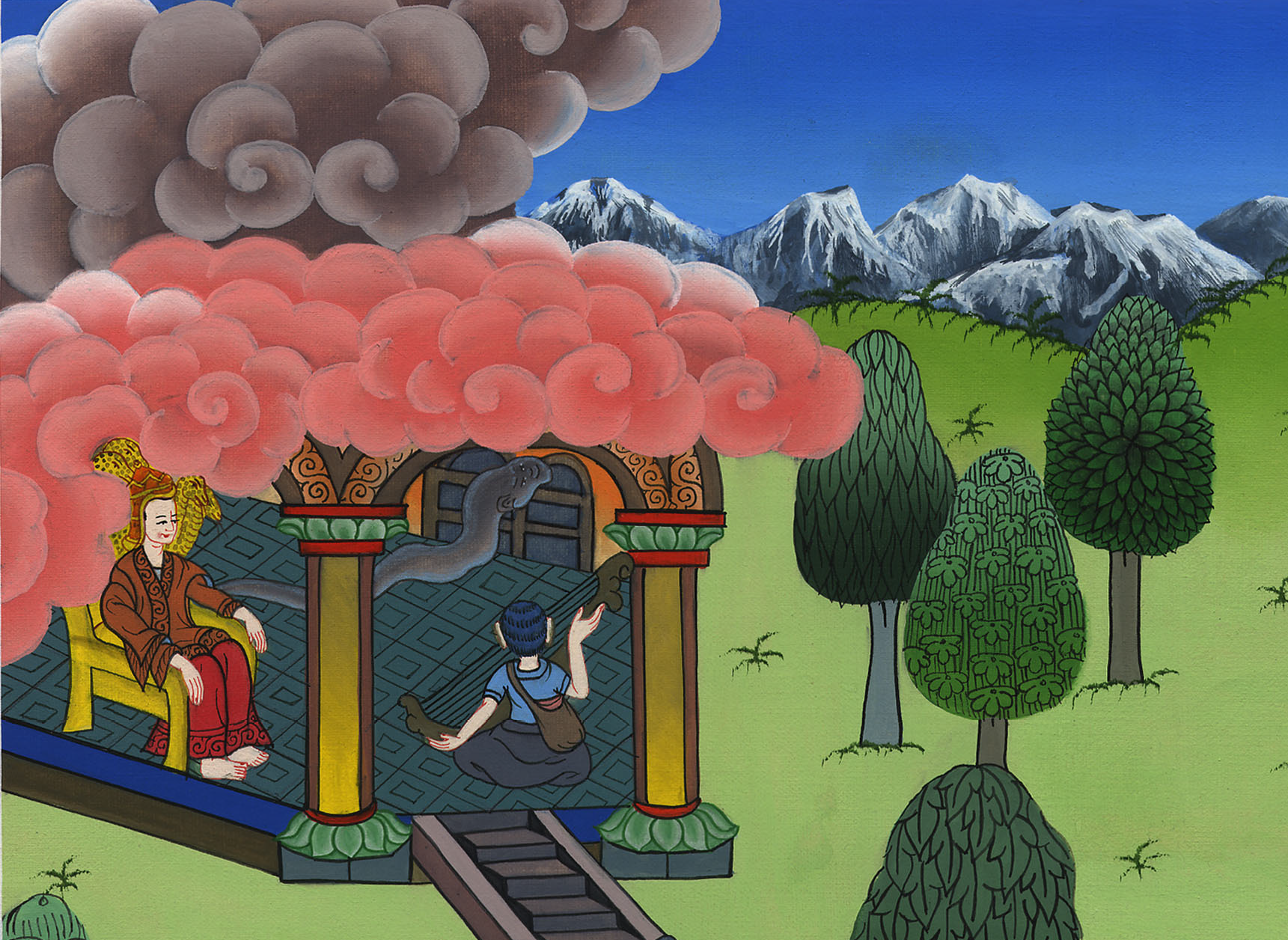 दाऊद का शाऊल राजा के सामने वीणा बजाना –
1 शाऊल 16:14-23
This work is licensed under a Creative Commons Attribution-ShareAlike 4.0 International License
David and Saul
1. David plays before the king - 1 Samuel 16:14-23 (Left Top)
दाऊद का शाऊल राजा के सामने वीणा बजाना - 1 शाऊल 16:14-23- 1 शमूएल 16:14-23
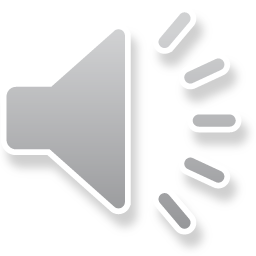 [Speaker Notes: 17 Saul and David
1. David plays before the king - 1 Samuel 16:14-23 (Left Top)
2. David and Goliath - 1 Sam 17 (Center)
3. David’s popularity & Saul’s jealousy - 1 Sam 18:5-16,29-30 (Center Top)
4. David's marries Saul’s daughter - 1 Sam 18:17-28 (Right Top)
5. Saul throws a spear at David - 1 Sam 19:8-10 (Right Center)
6. Michal helps David escape - 1 Sam 19:11-17 (Right Bottom)
7. David's escape to Ramah -1 Sam 19:18-24 (Center Bottom)
8. Saul tries to kill Jonathan -1 Sam 18:1-4; 19:1-7; 20:1-34 (Left Bottom)
9. Jonathan warns David - 1 Sam 20:35-42 (Left Center)]
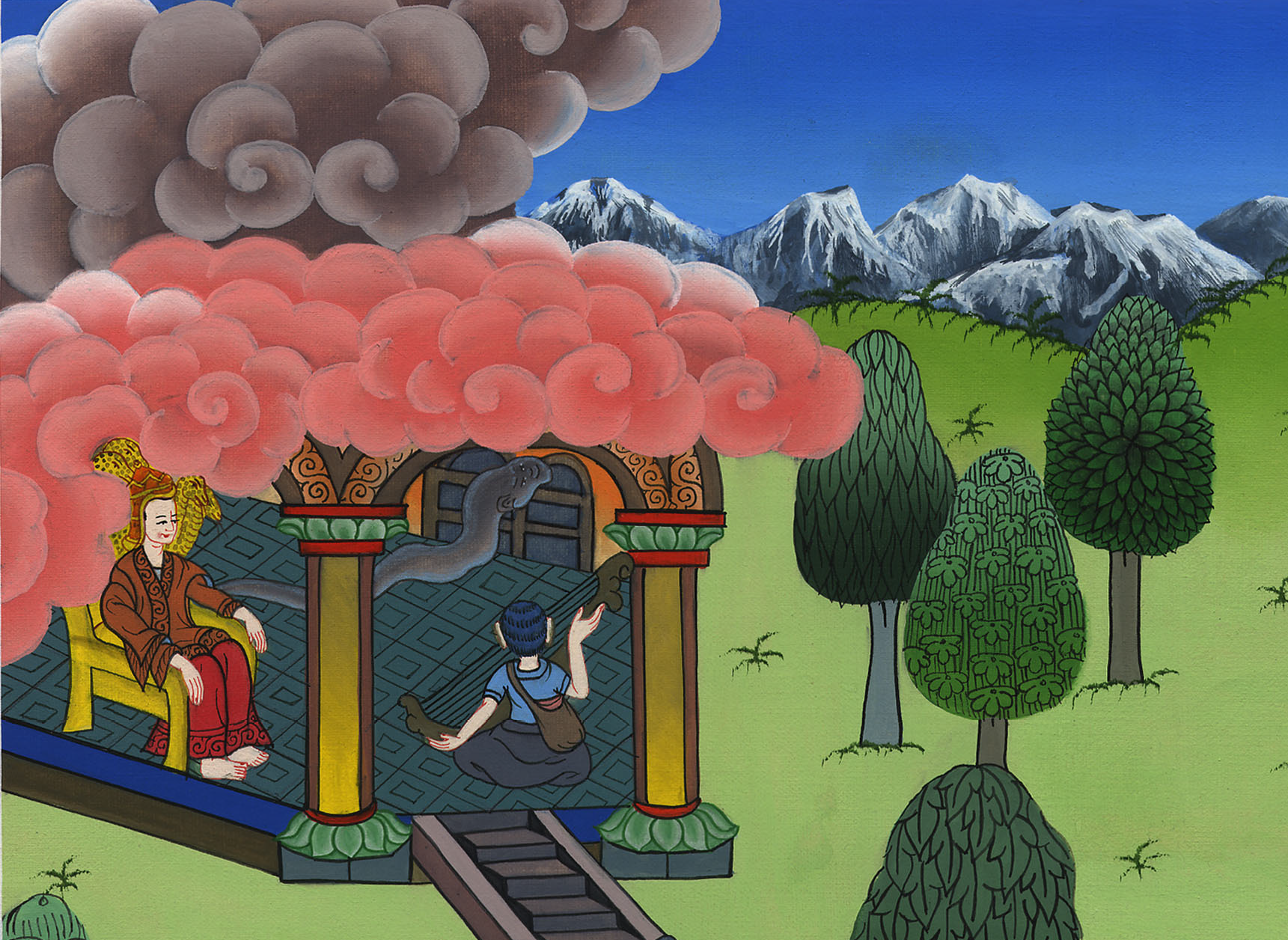 दाऊद का शाऊल राजा के सामने वीणा बजाना –
1 शाऊल 16:14-23
14After the Spirit of the Lord had departed from Saul, a spirit of distress  from the Lord began to torment him.
14 यहोवा का आत्मा शाऊल पर से उठ गया, और यहोवा की ओर से एक दुष्ट आत्मा उसे घबराने लगा।
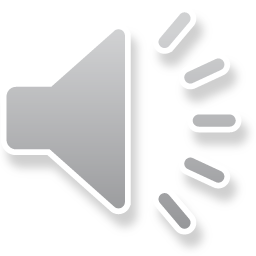 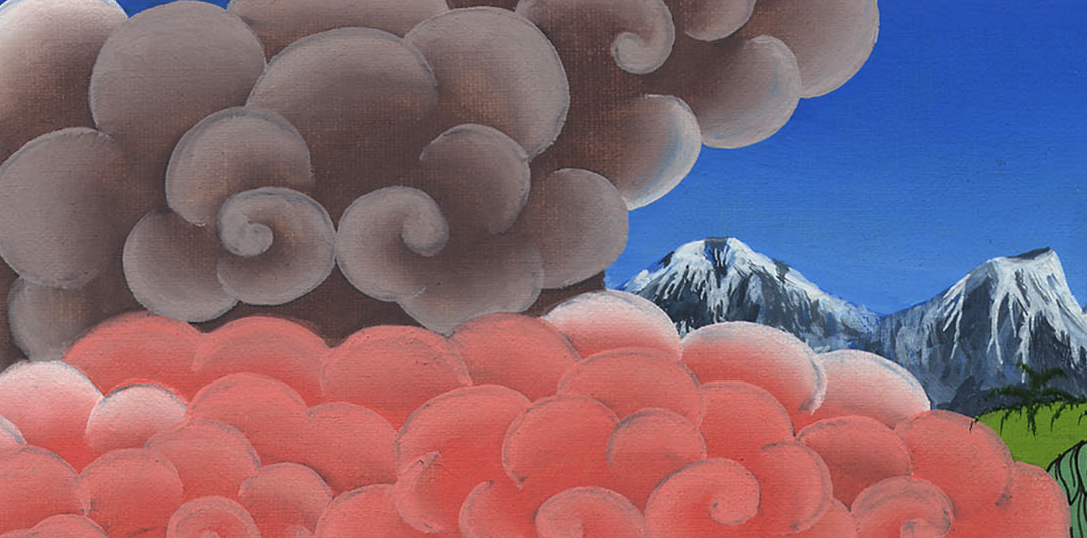 1 शमूएल 16:14
15Saul’s servants said to him, “Surely a spirit of distress from God is tormenting you.
15 और शाऊल के कर्मचारियों ने उससे कहा, “सुन, परमेश्वर की ओर से एक दुष्ट आत्मा तुझे घबराता है।
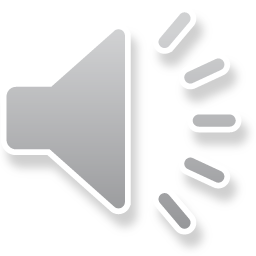 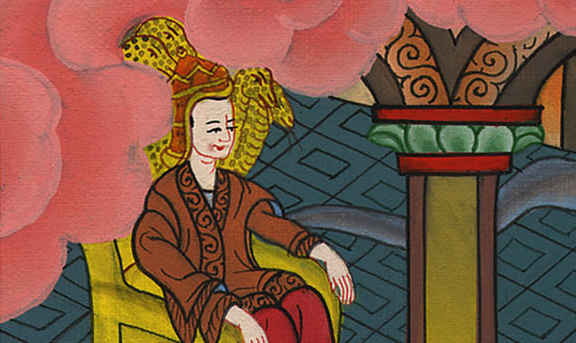 1 शमूएल 16:15
16Let our lord command your servants here to seek out someone who can skillfully play the harp. Whenever the spirit of distress from God is upon you, he is to play it, and you will be well.”
16 हमारा प्रभु अपने कर्मचारियों को जो उपस्थित हैं आज्ञा दे, कि वे किसी अच्छे वीणा बजानेवाले को ढूँढ़ ले आएँ; और जब जब परमेश्वर की ओर से दुष्ट आत्मा तुझ पर चढ़े, तब-तब वह अपने हाथ से बजाए, और तू अच्छा हो जाए।”
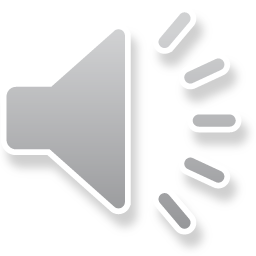 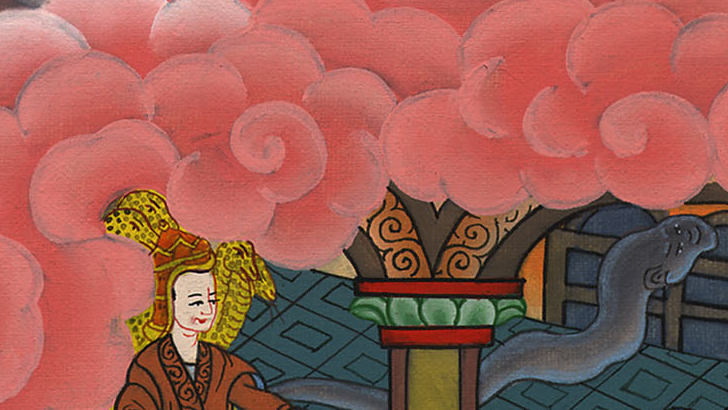 1 शमूएल 16:16
17And Saul commanded his servants, “Find me someone who plays well, and bring him to me.”
17 शाऊल ने अपने कर्मचारियों से कहा, “अच्छा, एक उत्तम वीणा-वादक देखो, और उसे मेरे पास लाओ।”
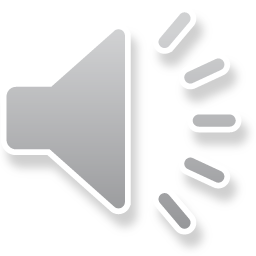 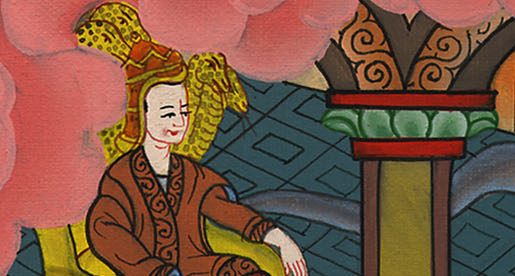 1 शमूएल 16:17
18One of the servants answered, “I have seen a son of Jesse of Bethlehem who knows how to play the harp. He is a mighty man of valor, a warrior, eloquent and handsome, and the Lord is with him.”
18 तब एक जवान ने उत्तर देके कहा, “सुन, मैंने बैतलहमवासी यिशै के एक पुत्र को देखा जो वीणा बजाना जानता है, और वह वीर योद्धा भी है, और बात करने में बुद्धिमान और रूपवान भी है; और यहोवा उसके साथ रहता हैc।”
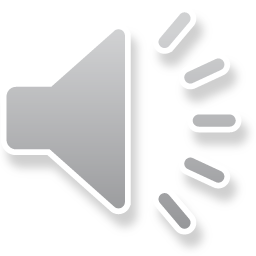 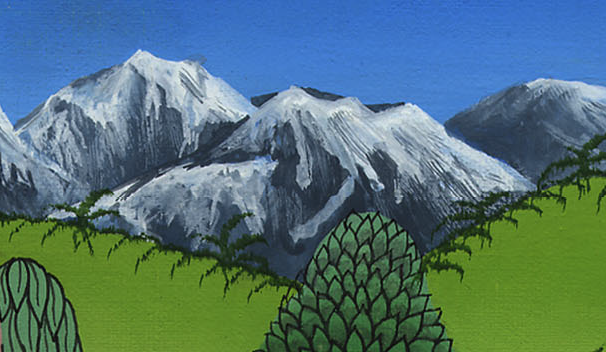 1 शमूएल 16:18
19So Saul sent messengers to Jesse and said, “Send me your son David, who is with the sheep.”
19 तब शाऊल ने दूतों के हाथ यिशै के पास कहला भेजा, “अपने पुत्र दाऊद को जो भेड़-बकरियों के साथ रहता है मेरे पास भेज दे।”
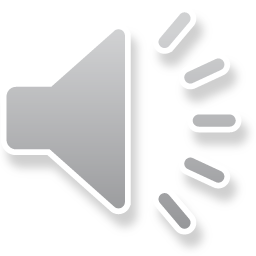 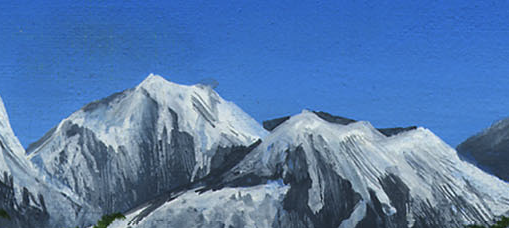 1 शमूएल 16:19
20And Jesse took a donkey loaded with bread, a skin of wine, and one young goat, and sent them to Saul with his son David.
20 तब यिशै ने रोटी से लदा हुआ एक गदहा, और कुप्पा भर दाखमधु, और बकरी का एक बच्चा लेकर अपने पुत्र दाऊद के हाथ से शाऊल के पास भेज दिया।
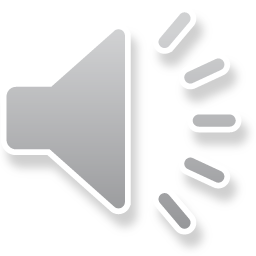 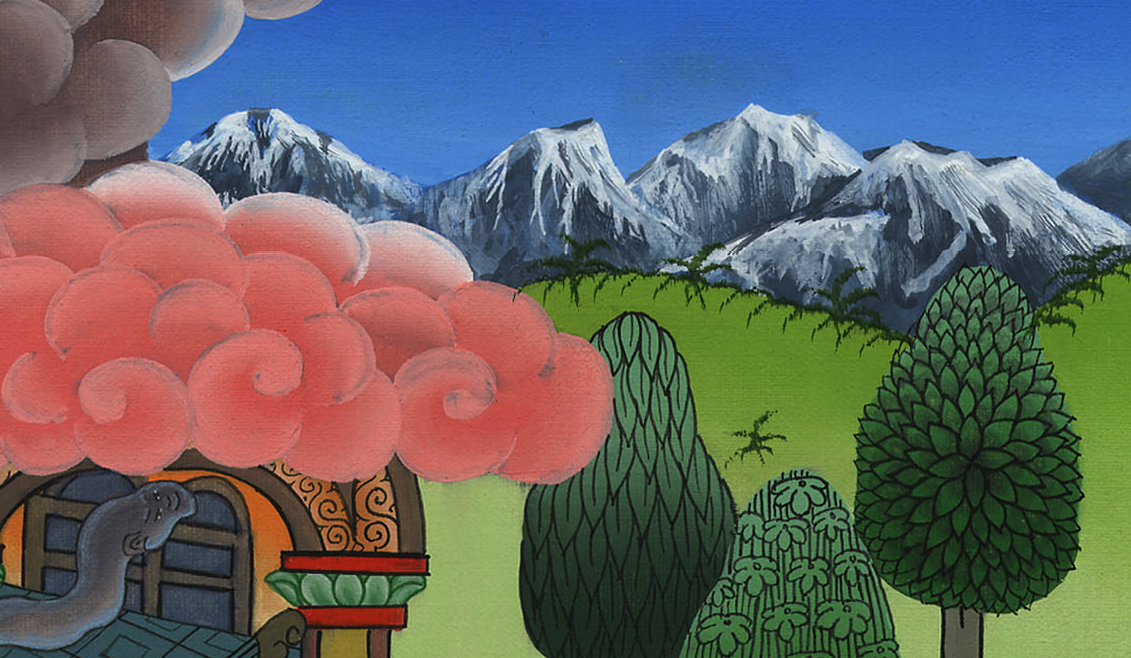 1 शमूएल 16:20
21When David came to Saul and entered his service, Saul admired him greatly, and David became his armor-bearer.
21 और दाऊद शाऊल के पास जाकर उसके सामने उपस्थित रहने लगा। और शाऊल उससे बहुत प्रीति करने लगा, और वह उसका हथियार ढोनेवाला हो गया।
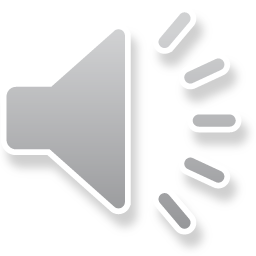 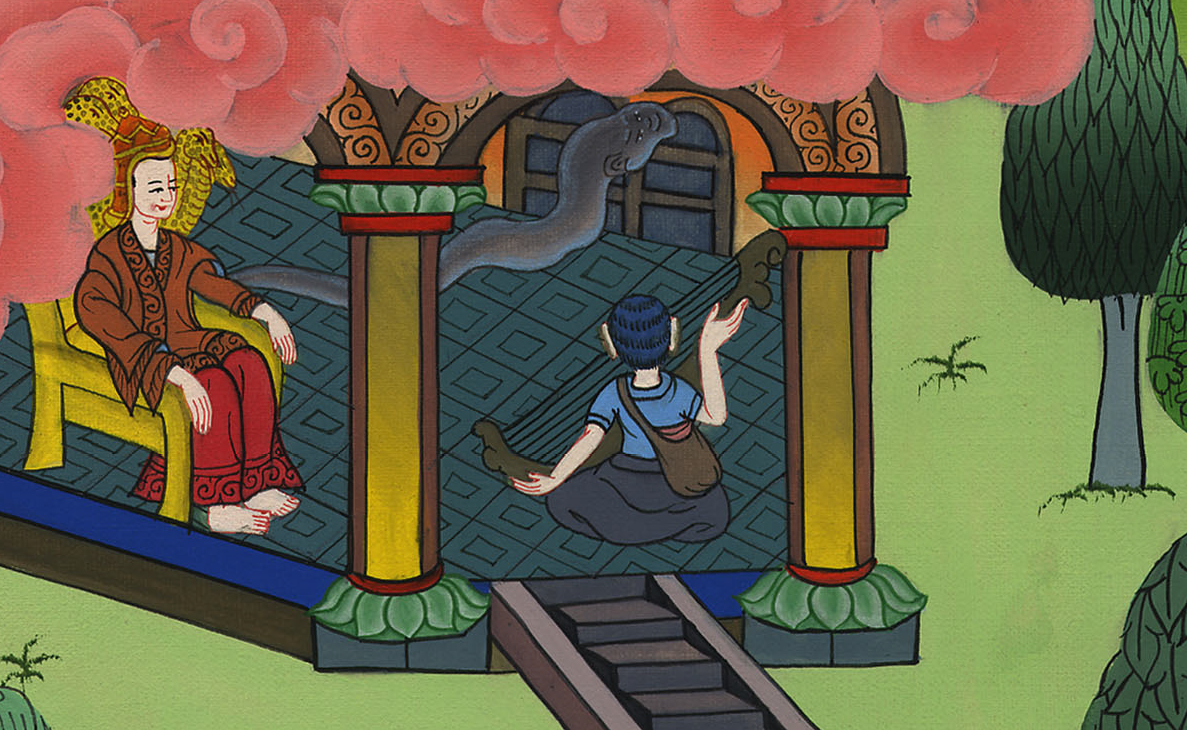 1 शमूएल 16:21
22Then Saul sent word to Jesse, saying, “Let David remain in my service, for I am pleased with him.”
22 तब शाऊल ने यिशै के पास कहला भेजा, “दाऊद को मेरे सामने उपस्थित रहने दे, क्योंकि मैं उससे बहुत प्रसन्न हूँ।”
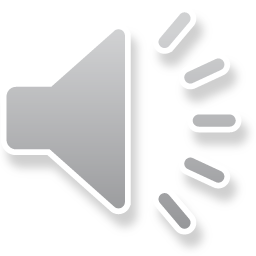 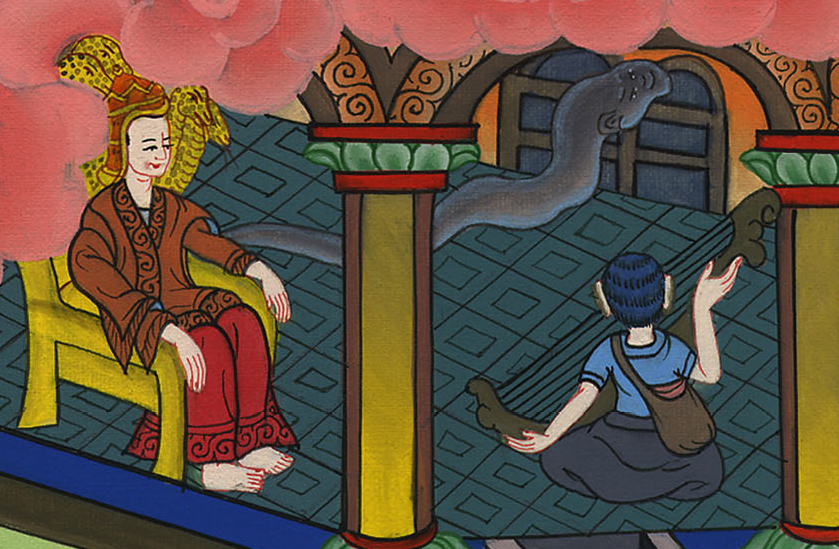 1 शमूएल 16:22
23And whenever the spirit from God came upon Saul, David would pick up his harp and play, and Saul would become well, and the spirit of distress would depart from him.
23 और जब जब परमेश्वर की ओर से वह आत्मा शाऊल पर चढ़ता था, तब-तब दाऊद वीणा लेकर बजाता; और शाऊल चैन पाकर अच्छा हो जाता था, और वह दुष्ट आत्मा उसमें से हट जाता था।
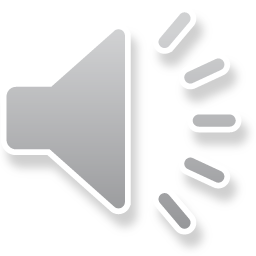 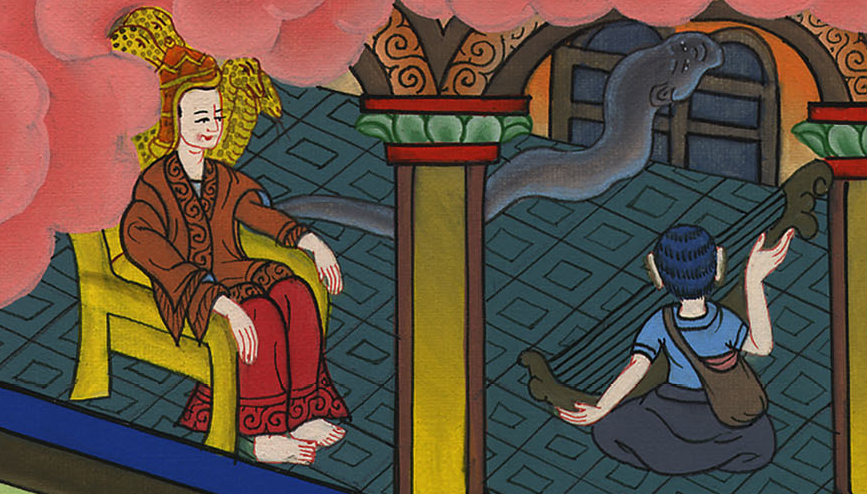 1 शमूएल 16:23